Midterm Exam
Thursday, October 24, 7:15 – 9:15 p.m.
	Last name A - Lin in room B130 Van Vleck
	Last name Liou - Z in room 3650 Humanities
Covers topics through Decision Trees, Random Forests, and k-Nearest-Neighbors
Closed book except 8.5” x 11” sheet with notes on both sides (typed or handwritten)
Bring student ID number, pencil, eraser, calculator (not on a phone)
Covers lecture notes, readings in textbook (except Chapters 1 and 2), and 1 paper (intro to machine learning)

True/False and multiple choice questions
Uninformed Search Methods
Problem solving as search, problem representation in terms of states, goal test, operators, state-space graph search formulation, closed world assumption, Frontier and Explored lists, expanding a node, partial solution path, solution path, search tree
Properties and computations
completeness, optimality, time and space complexity
Methods
breadth-first search
depth-first search
uniform-cost search
iterative-deepening search
bidirectional search
Informed Search Methods
Heuristic functions, evaluation function, admissible heuristic (h ≤ h*), consistent heuristic (h(n) ≤ c(n, n’) + h(n’)), better informed heuristic, devising heuristics, completeness, admissibility, optimality
Methods
best-first search
greedy best-first search
beam search
algorithm A
algorithm A*
IDA*
[Speaker Notes: IDA*:  Iterative-deepening A*. Cutoff based on f = g + h value rather than depth.  At each iteration do loop-avoiding DFS, not expanding any node with an f-value that exceeds current threshold.  At each iteration increase the f-value threshold by setting it to the smallest f-value of any node that exceeded the cutoff in the previous iteration.  Complete.  Optimal / Admissible.  Linear space required]
Local Search Methods
Local search problem formulation, operators, neighborhood (aka move set), local optima problem
Methods:  
Hill-Climbing algorithm
Hill-Climbing with random restarts
Simulated Annealing (stochastic hill-climbing)
	escaping local optima, Boltzman’s equation (p = e ΔE / T ), 	temperature, cooling schedule
Nothing on Genetic algorithms
[Speaker Notes: proportional selection: individual selected with a probability:   Fitness(individual) / ∑ Fitness for all individuals]
Genetic Algorithm (1 version*)
Let s = {s1, …, sN} be the current population
Let p[i] = f(si)/SUMjf(sj) be the fitness probabilities
for k = 1;  k < N;  k += 2
Parent1 = randomly pick si with prob. p[i]
Parent2 = randomly pick another sj with prob. p[j]
Randomly select 1 crossover point, and swap strings of parents 1 and 2 to generate two children t[k] and t[k+1]
for k = 1;  k ≤ N;  k++
Randomly mutate each position in t[k] with a small probability
New generation replaces old generation:  s = t
*different than in book
Game Playing
Zero-sum games, perfect information games, deterministic vs. stochastic games, game playing as search, search tree, branching factor, ply, static evaluation function, horizon effect
Methods
Minimax algorithm
Minimax principle, optimal playing strategy 
Alpha-beta algorithm
Cutoff tests: If v ≤ α for some MAX node ancestor, don’t visit any more of the current MIN node’s children. If v ≥ β for some MIN node ancestor, don’t visit any more of the current MAX node’s children
Iterative-deepening search with alpha-beta pruning
non-deterministic games
chance nodes, expectiminimax value
Monte Carlo tree search
Pure MCTS, Selection, expansion, simulation, backpropagation, playout, exploitation, exploration
[Speaker Notes: Cutoffs:  If v ≤ α for some MAX node ancestor, don’t visit any more of the current MIN node’s children. If v ≥ β for some MIN node ancestor, don’t visit any more of the current MAX node’s children

Exploitation in MCTS = wi/ni where wi = number of wins after ith move, ni = number of playout simulations after ith move]
MCTS Algorithm
Recursively build search tree, where each iteration consists of:
Selection:  Starting at root, successively select best child nodes using scoring method until leaf node L reached
Expansion:  Create and add best (or random) new child node, C, of L
Simulation: Perform a (random) playout from C
Backpropagation:  Update score at C and all of C’s ancestors in search tree based on playout results
[Speaker Notes: Note:  Step 3 (simulation) should not consider all children with equal probability.  Rather, weight children using heuristic game knowledge to give larger weights to moves that look more promising.]
Unsupervised Learning
Inductive learning problem, feature space, feature, attribute, examples (aka instances), labels, classes, training set, tuning set, testing set, classification problems, decision boundaries
Methods
 Hierarchical Agglomerative Clustering (HAC)
 single linkage, complete linkage, average linkage, Euclidean distance, Manhattan distance, dendrogram
k-Means Clustering
cluster center (centroid), distortion cluster quality measure:  For all clusters, sum of squared distances from each point to its cluster center
Nothing on Mean-Shift Clustering
Hierarchical Agglomerative Clustering Algorithm
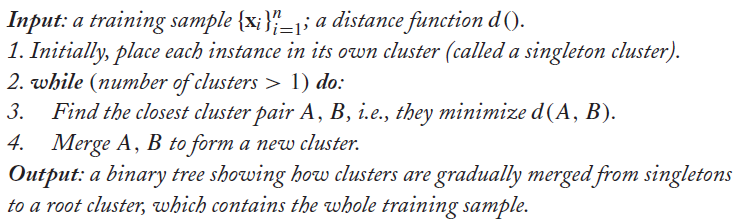 K-Means Clustering Algorithm
Input:  x1, …, xn, k   where each xi is a point in a d-dimensional feature space
Step 1: Select k cluster centers, c1 ,…, ck
Step 2: For each point xi, determine its cluster:  Find the closest center (using, say, Euclidean distance)
Step 3: Update all cluster centers as the centroids


Repeat steps 2 and 3 until cluster centers no longer change
Supervised Learning
Inductive bias, preference bias, decision boundaries, training set, tuning set, testing set, overfitting, noisy data, setting parameters
Methods
K-nearest neighbor  (k-NN)
Decision Trees
Ockham’s razor, entropy, conditional entropy (aka remainder), information gain, categorical attributes, real-valued attributes, rule extraction, methods to avoid overfitting, pruning algorithm
Random Forests
Ensemble methods, bagging, bootstrap sampling, randomized node optimization, majority/mode classifier
Performance evaluation
Training set accuracy, training set error, testing set accuracy, testing set error, k-fold cross validation, leave-one-out cross validation
[Speaker Notes: Preference Bias:  define a metric for comparing h’s so as to determine whether one is better than another]
k-Nearest-Neighbors (k-NN)
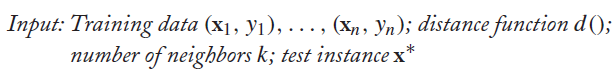 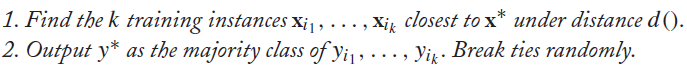 1-NN:
Decision boundary
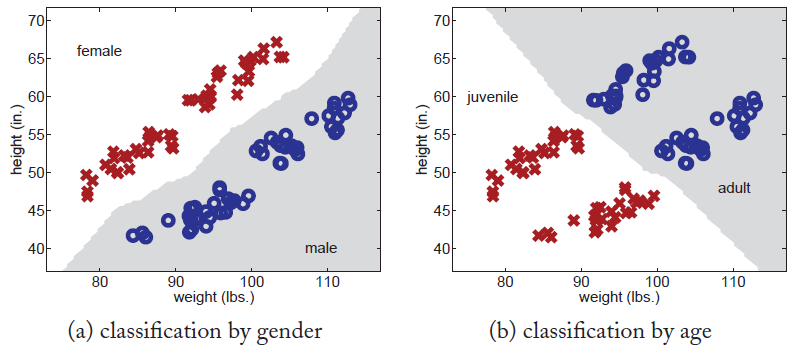 Entropy: 


Conditional Entropy: 





Information Gain:
Decision-Tree-Learning Algorithm
buildtree(examples, attributes, default-label)
if empty(examples) then return default-label
if (examples all have same label y) then return y
if empty(attributes) then return majority-class of examples
q = best_attribute(examples, attributes) 
tree = create-node with attribute q
foreach value v of attribute q do
   v-ex = subset of examples with q == v
   subtree = buildtree(v-ex, attributes - {q}, majority-class(examples))
   add arc from tree to subtree
return tree
[Speaker Notes: examples: a list of training examples 
attributes: a set of candidate attributes/features/questions, e.g., “what’s the value of attribute xi?”
default: default label prediction, e.g., over-all majority vote]
Pruning using a Greedy Algorithm
Prune(tree T, TUNE set)
Compute T’s accuracy on TUNE; call it Acc(T)
For every internal node N in T:
New tree TN = copy of T, but prune (delete) the subtree under N 
N becomes a leaf node in TN.  The class is the majority vote of TRAIN examples reaching N
Acc(TN) = TN’s accuracy on TUNE
Let T* be the tree (among the TN’s and T) with the largest Acc()  Set T = T*  /* prune */
If no improvement then Return T else Goto Step 1
Random Forests
For each tree,
Build a training set by choosing n times with replacement from all N available training examples (aka “taking a bootstrap sample”)
At each node of decision tree during construction, choose a random subset of m attributes from the total number, M, of possible attributes (m << M)
Select the best attribute at node using Max-Gain
K-Fold Cross Validation
Divide all examples into K disjoint subsetsE = E1, E2, ..., EK
For each i = 1, ..., K
let TEST set = Ei and TRAIN set = E - Ei
build decision tree using TRAIN set 
determine accuracy Acci using TEST set 
Compute K-fold cross-validation estimate of performance = mean accuracy = 
	(Acc1 + Acc2 + ... + AccK)/K
[Speaker Notes: CLICK EACH SUB 
When the number of examples available is small (less than about 100) use Leave-1-Out where N-fold cross-validation uses N = number of exs.]
Leave-One-Out Cross Validation
For i = 1 to N do		//  N = number of examples
Let (xi, yi) be the ith example
Remove (xi, yi) from the dataset
Train on the remaining N-1 examples
Compute accuracy on ith example

Accuracy = mean accuracy on all N runs